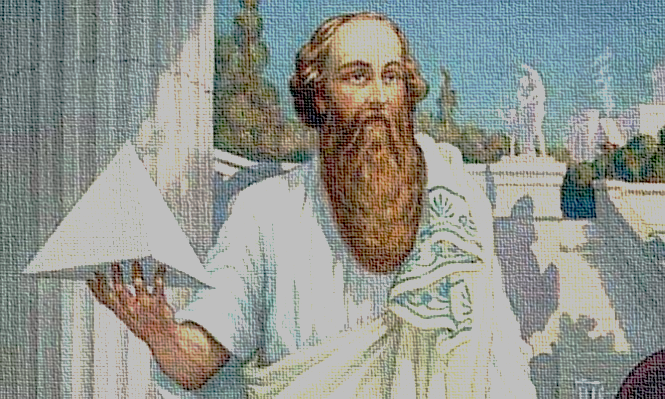 Bra-ket notation (Dirac, 1939)
2
Outer product
3
Eigenvectors and eigenvalues
4
Density operator (matrix)
5
Trace inner product
6
Distributional Semantics
7
Distributional Inclusion Hypothesis
8
Category Theory
9
Category Theory
10
Compact closed categories
11
Graphical calculus
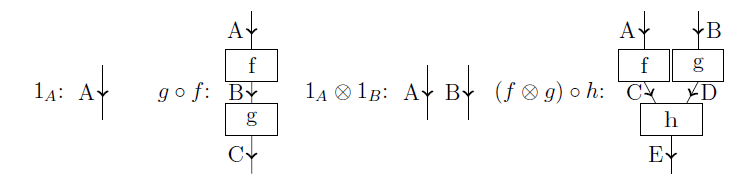 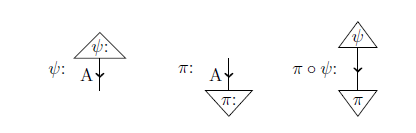 12
Graphical calculus
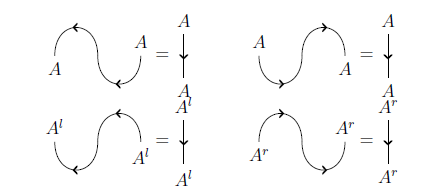 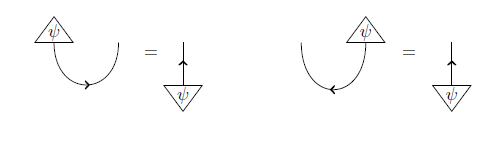 Swing rule
13
Compositional Distributional Model
14
Pregroup (Lambek, 2001)
15
Pregroup grammar
16
Basic types
17
Pregroups as compact closed categories
18
Examples
“John likes Mary”



“John	does	not	like	Mary”
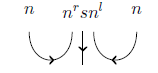 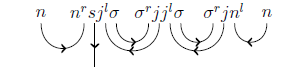 19
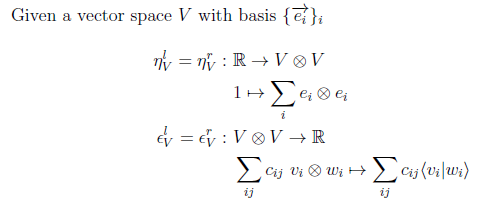 20
21
“From-the-meanings-of-words-to-the-meanings-of-the-sentence” map
22
Example: “John likes Mary”
23
Example: “John likes Mary”
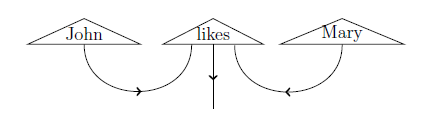 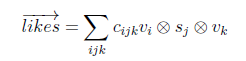 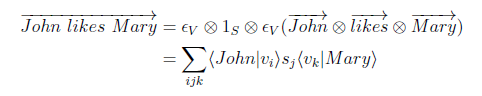 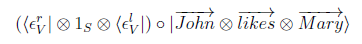 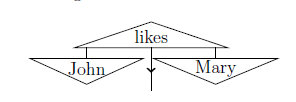 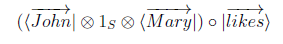 24
Example
25
Example
26
Example
27
Example
28
Example
29
Readings
Esma Balkir. Using Density Matrices in a Compositional Distributional Model of Meaning. // Master thesis. University of Oxford. 2014
Joachim Lambek. Type grammars as pregroups. Grammars, 4(1):21{39, 2001.
30